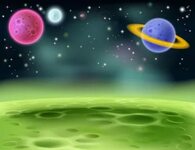 муниципальное  автономное  дошкольное образовательное учреждение 
«Центр развития ребенка - детский сад № 50» городского округа Самара
Россия, 443020, Самарская обл., г.Самара, ул.Ленинская 82, 
 тел.: 332-38-32; факс: 333-71-36; e-mail: mdoy50.89@mail.ru
Фотоотчёт праздника К Дню Космонавтики 
« На  космических просторах  Вселенной»
Участники:  воспитанники старшей и подготовительной групп
Выполнила:
 музыкальный руководитель Лапина С.П.
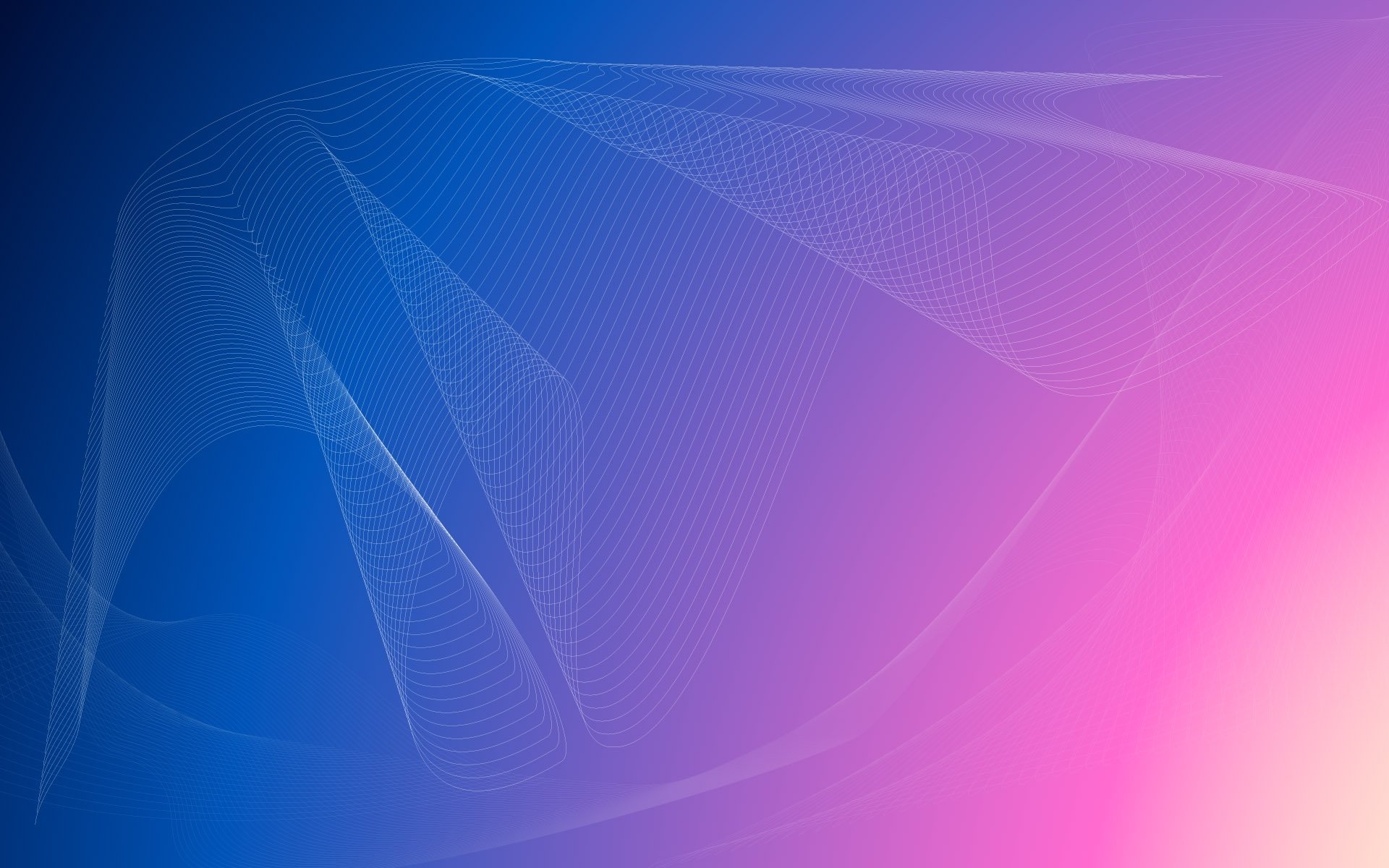 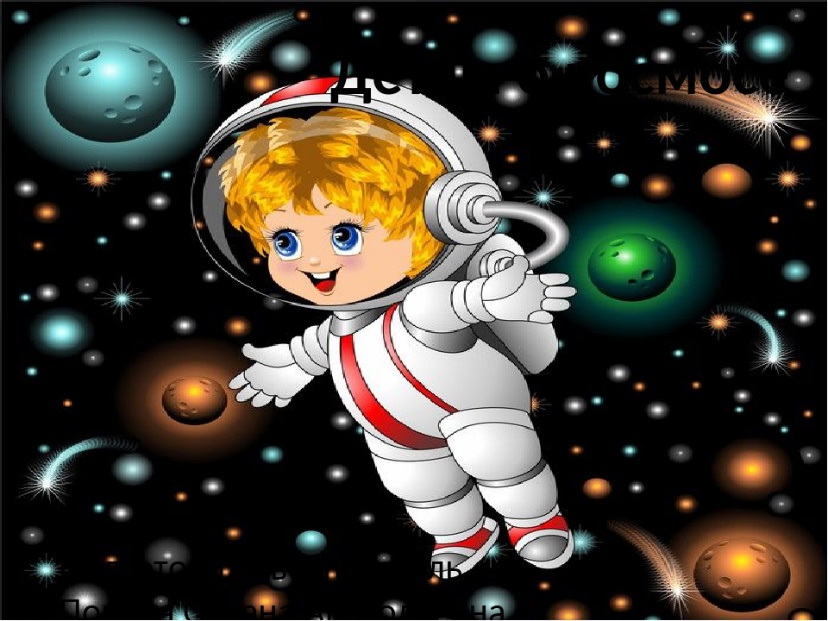 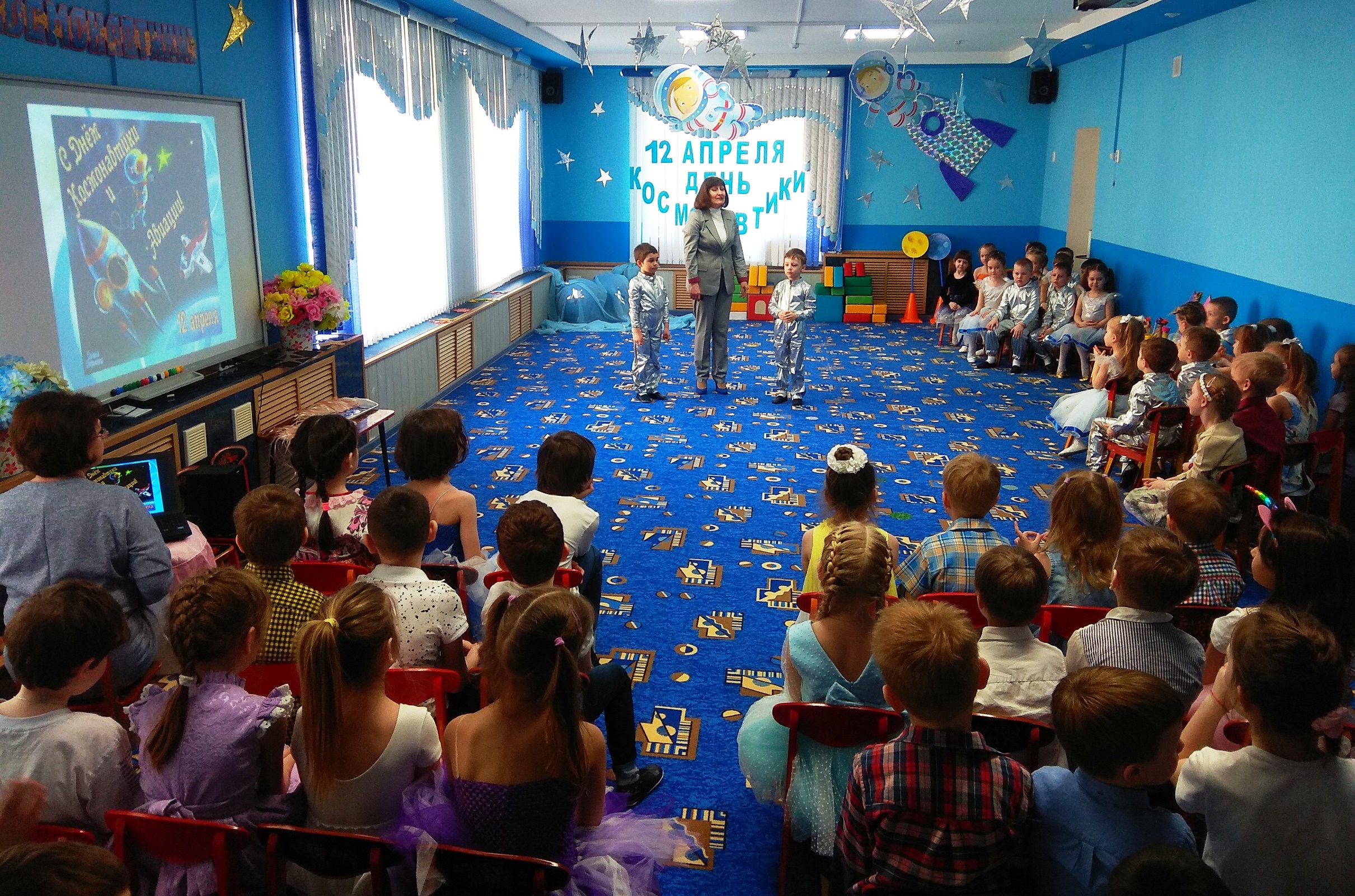 Мы рады вас приветствовать 
на  Космическом празднике
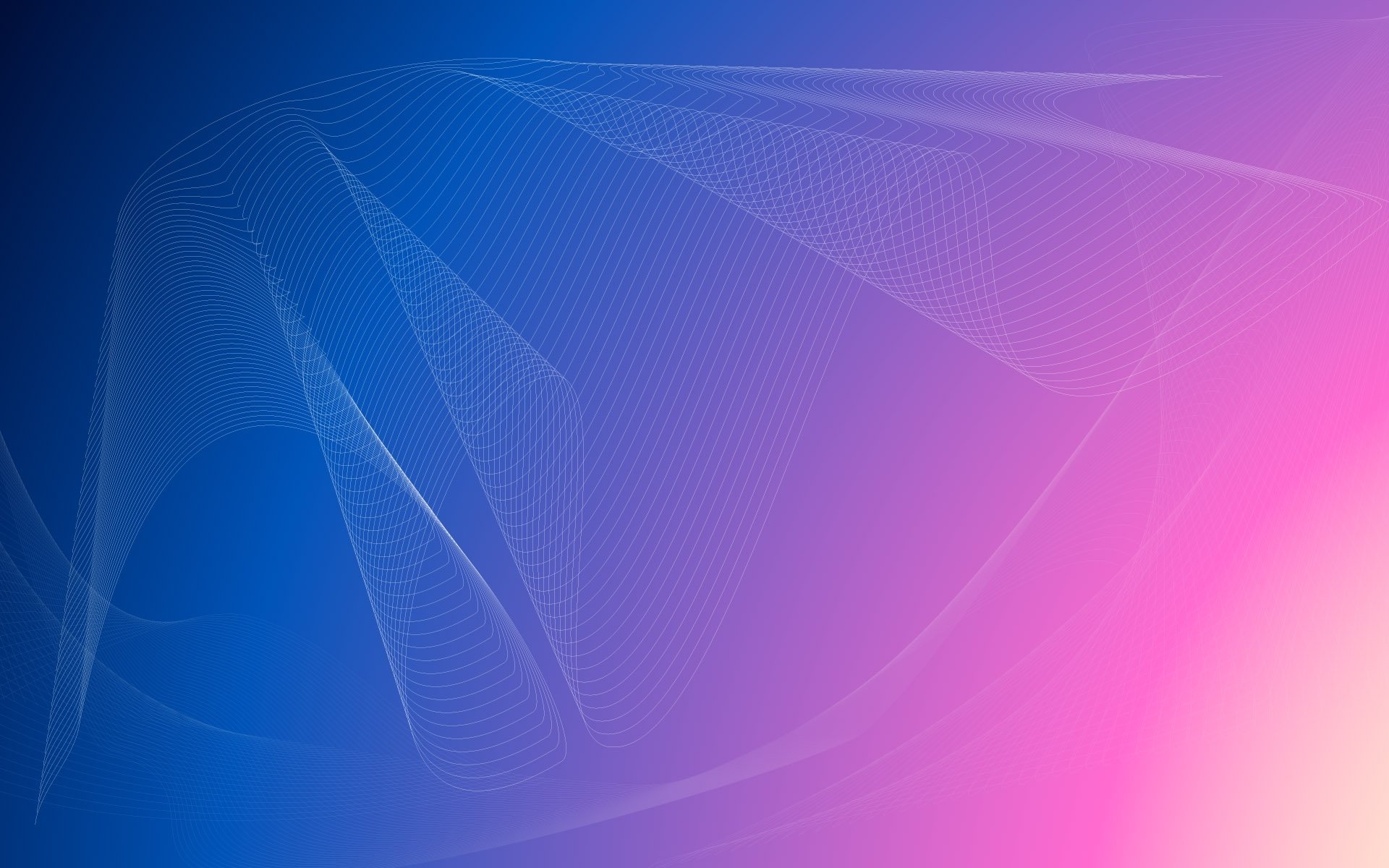 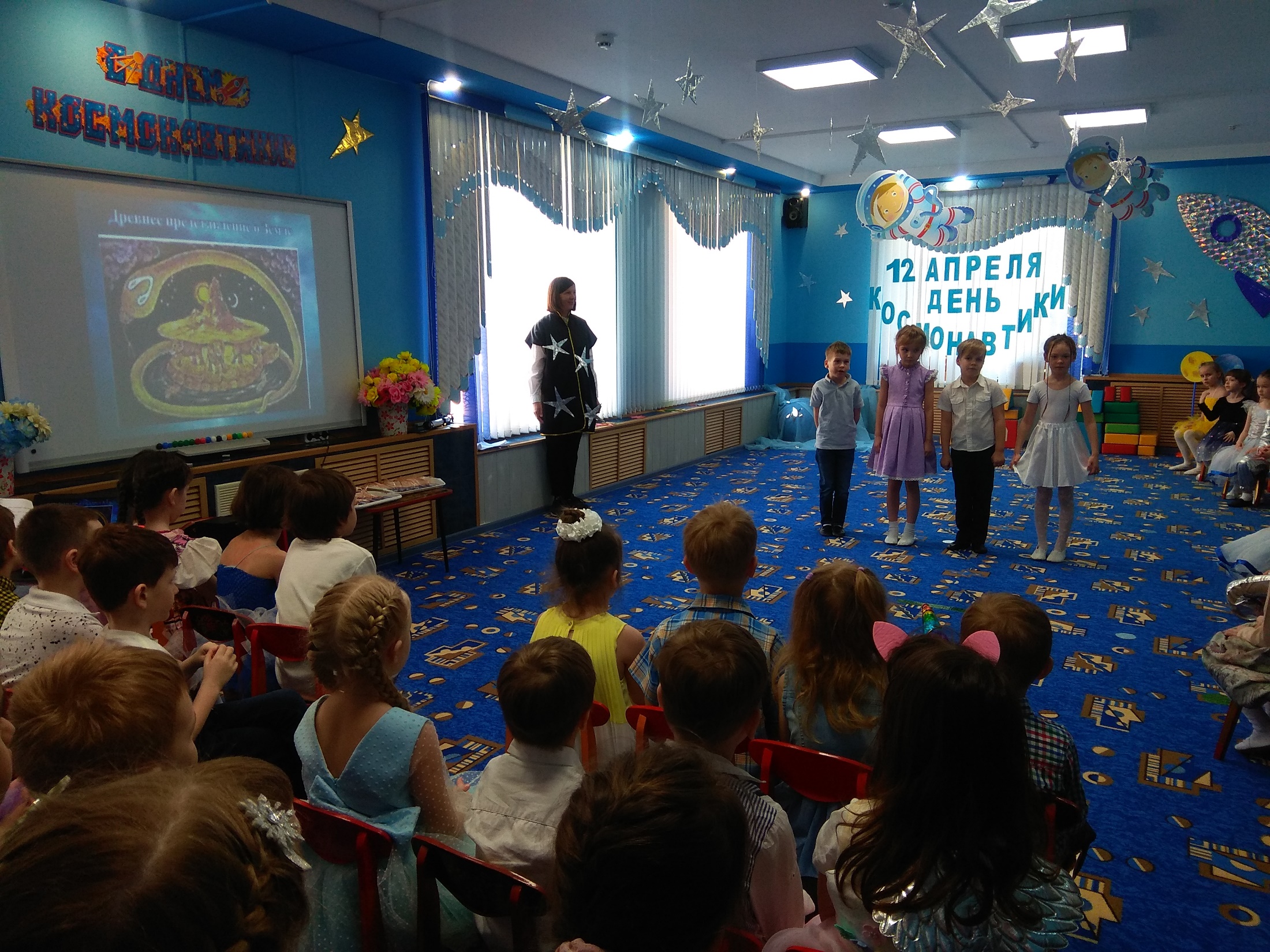 В детстве многие мечталиВ звёздный космос полететь.
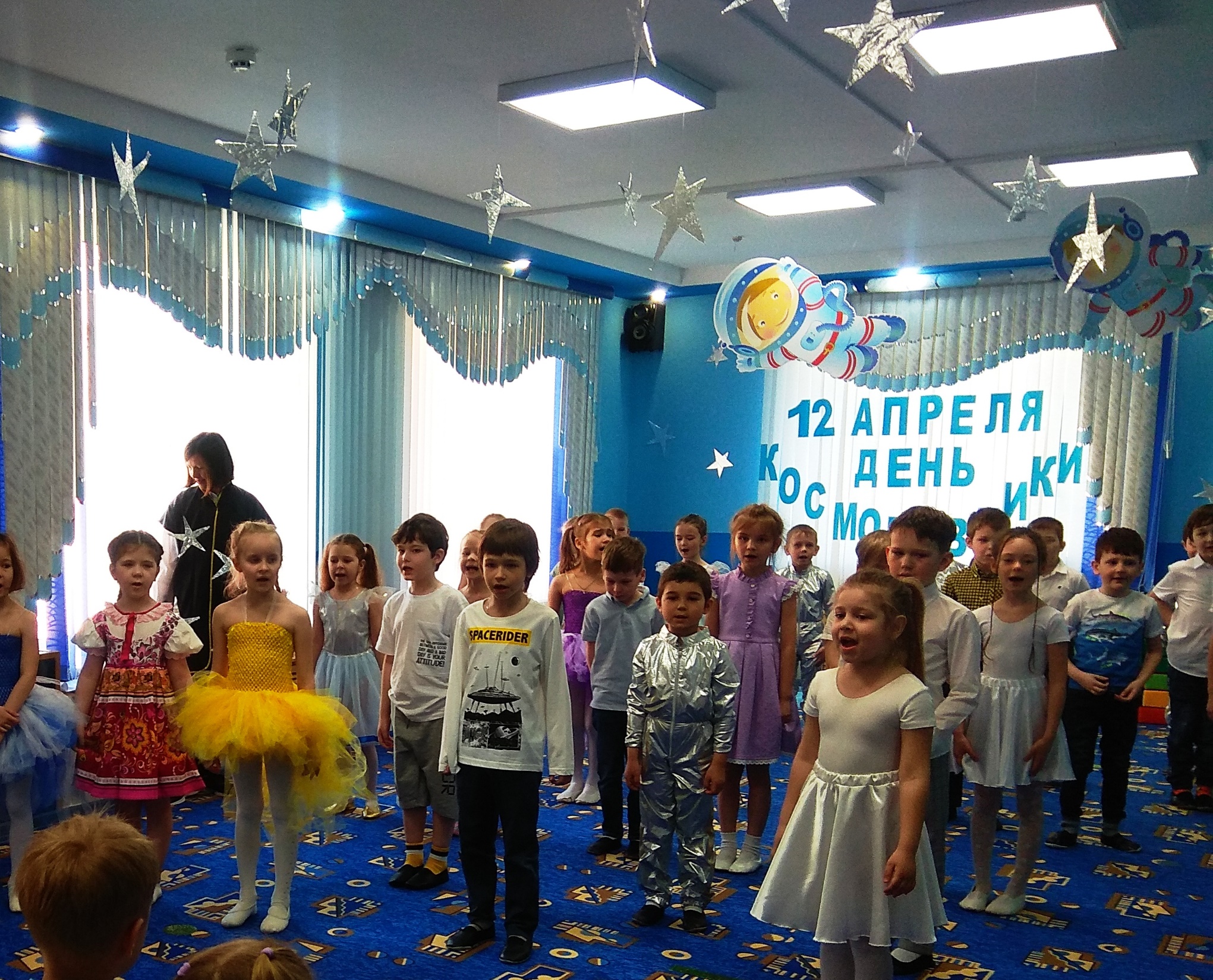 Чтоб из этой звёздной далиНашу землю осмотреть.
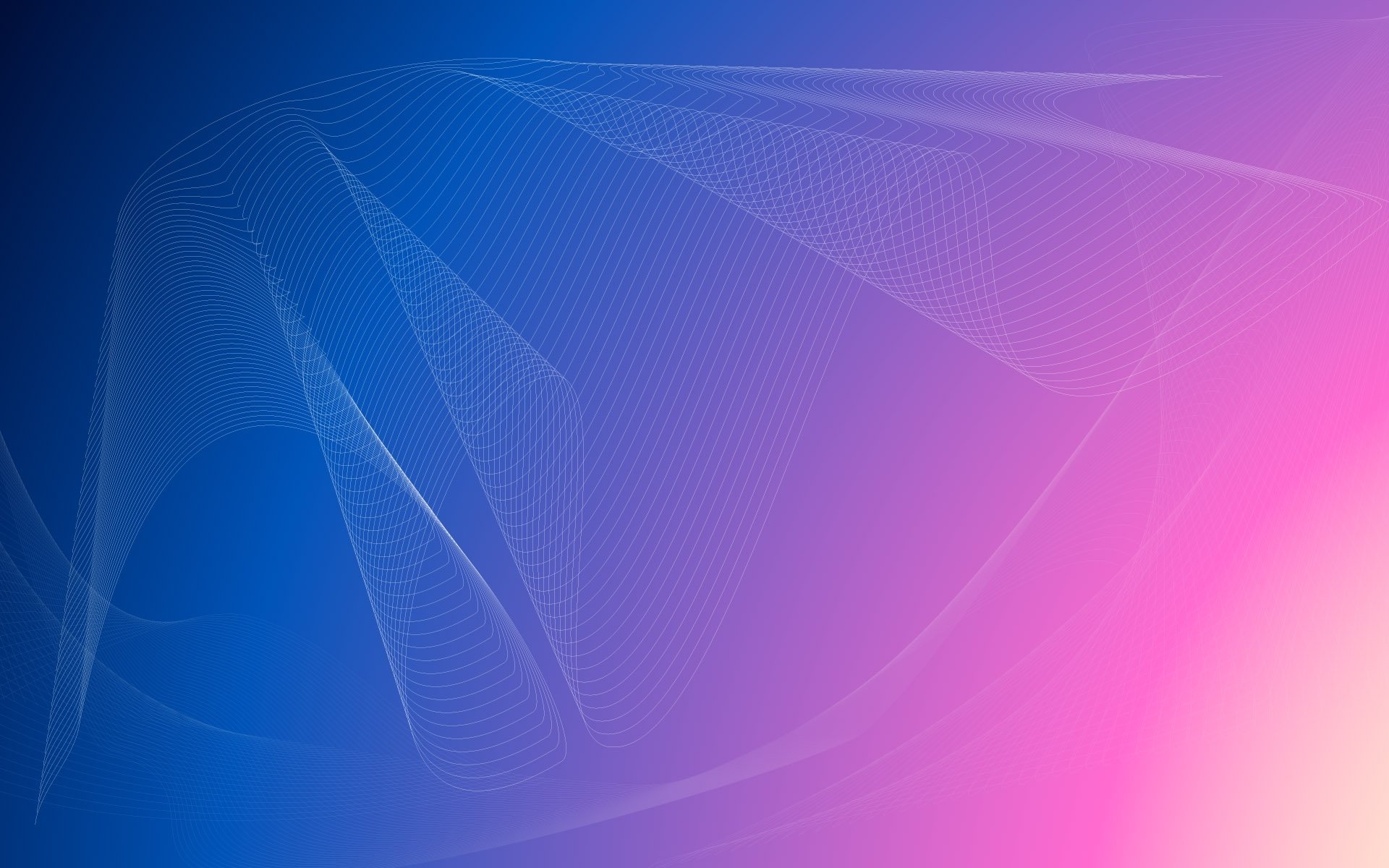 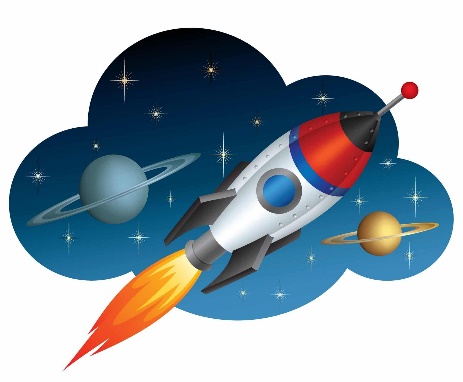 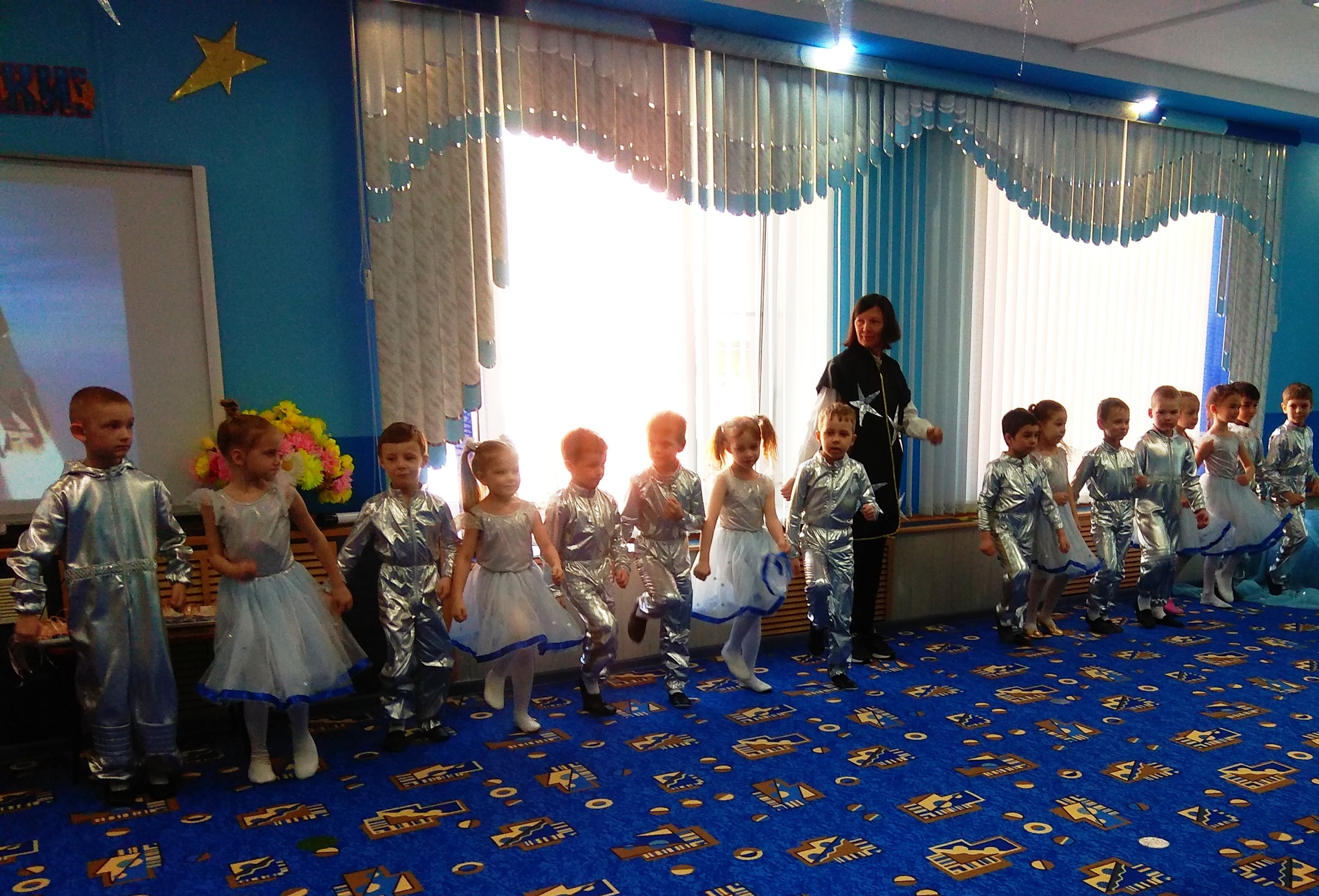 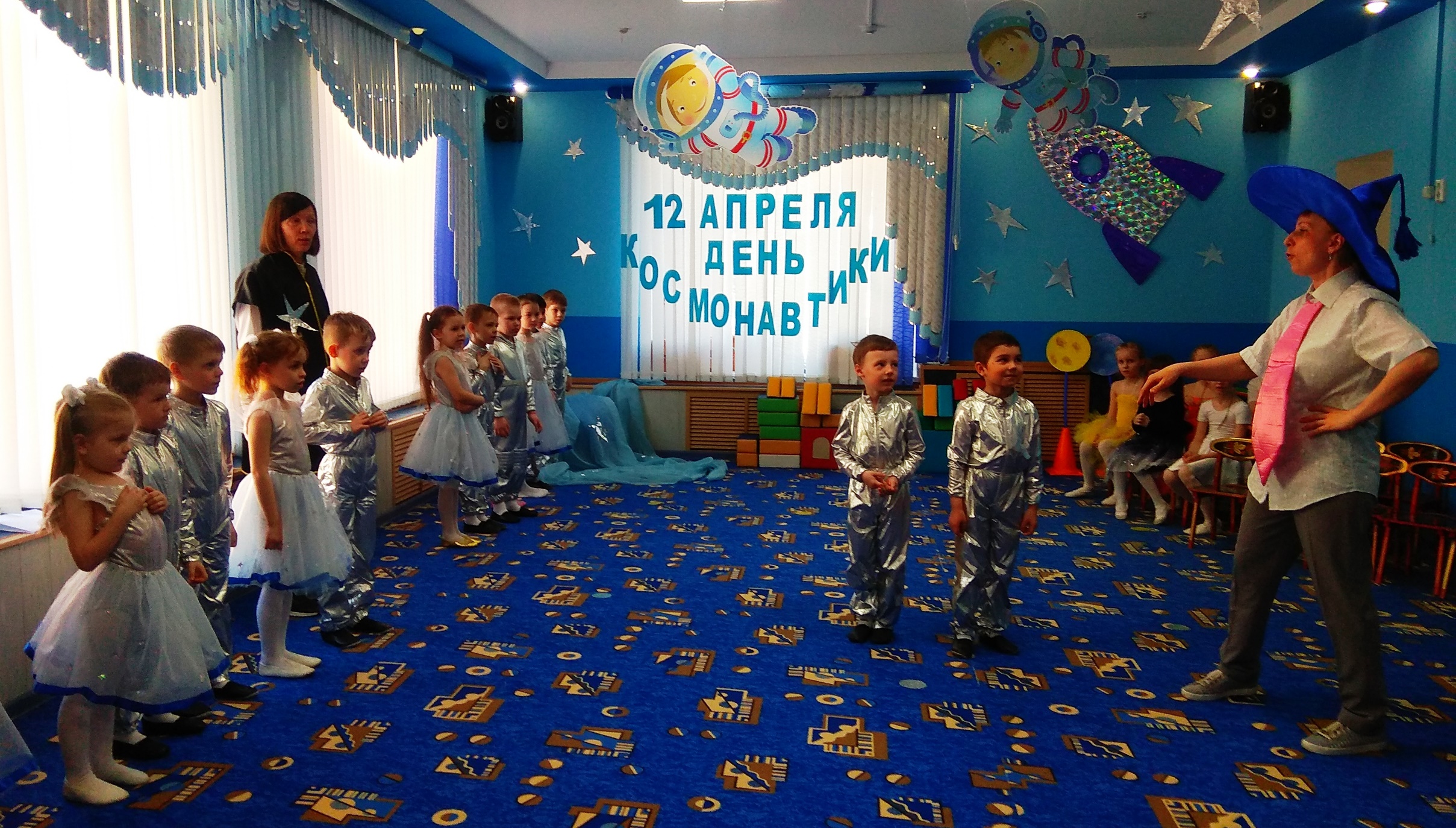 Звездочёт: Внимание! Внимание! Для полета в космос нам
необходимо сформировать экипаж двух кораблей «Заря» и «Восход». Участникам прошу приготовиться для прохождения испытаний перед полетом в космос.
Незнайка: Подождите, не улетайте без меня!
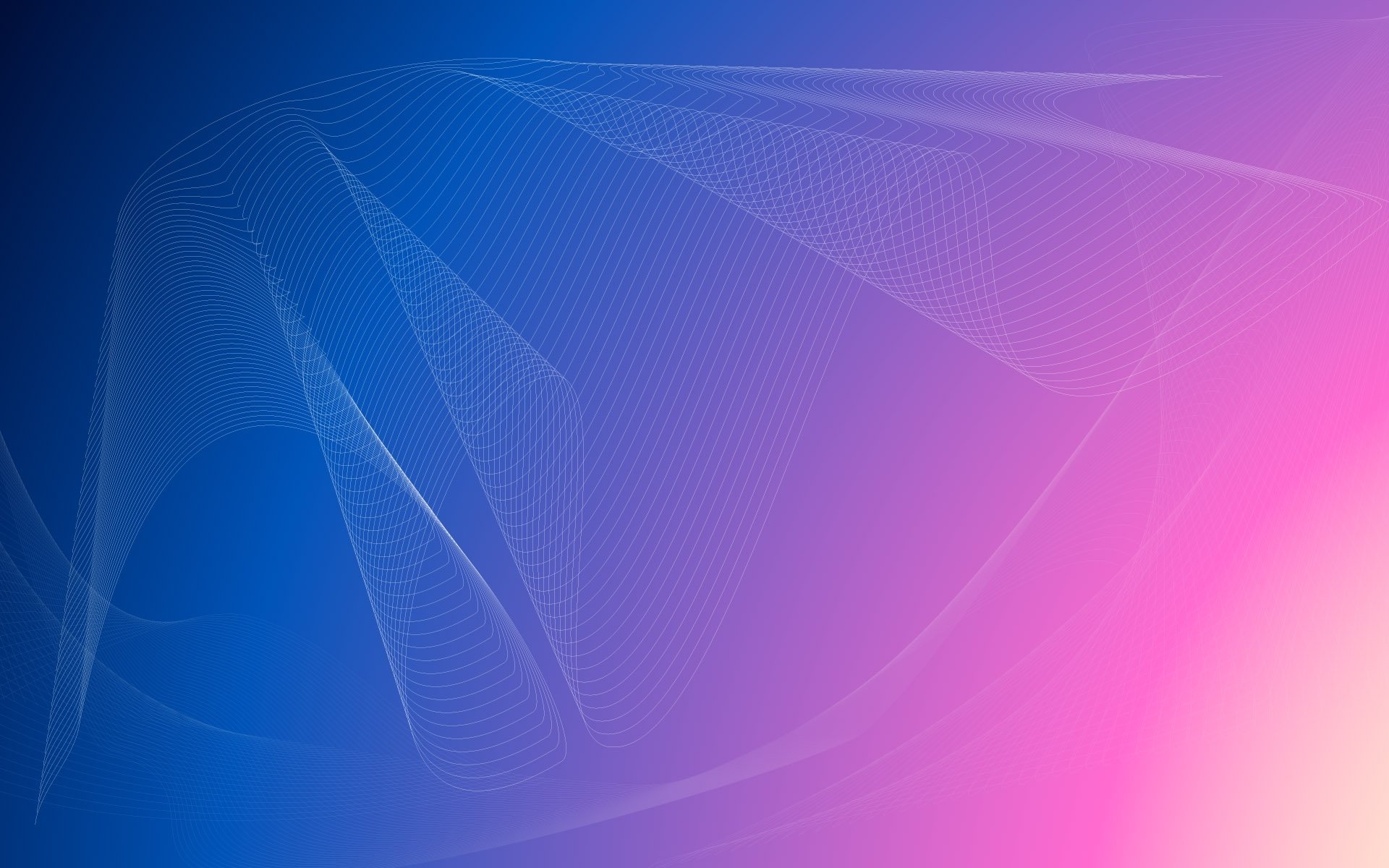 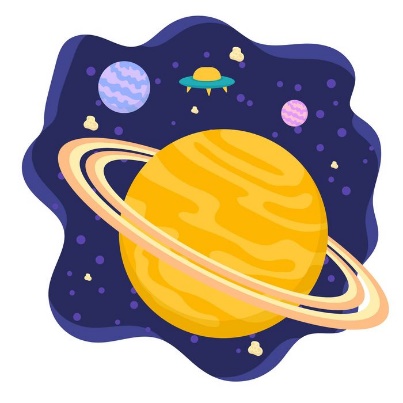 Спроектировали и построили ракеты,
теперь можно и по-ле-теть!
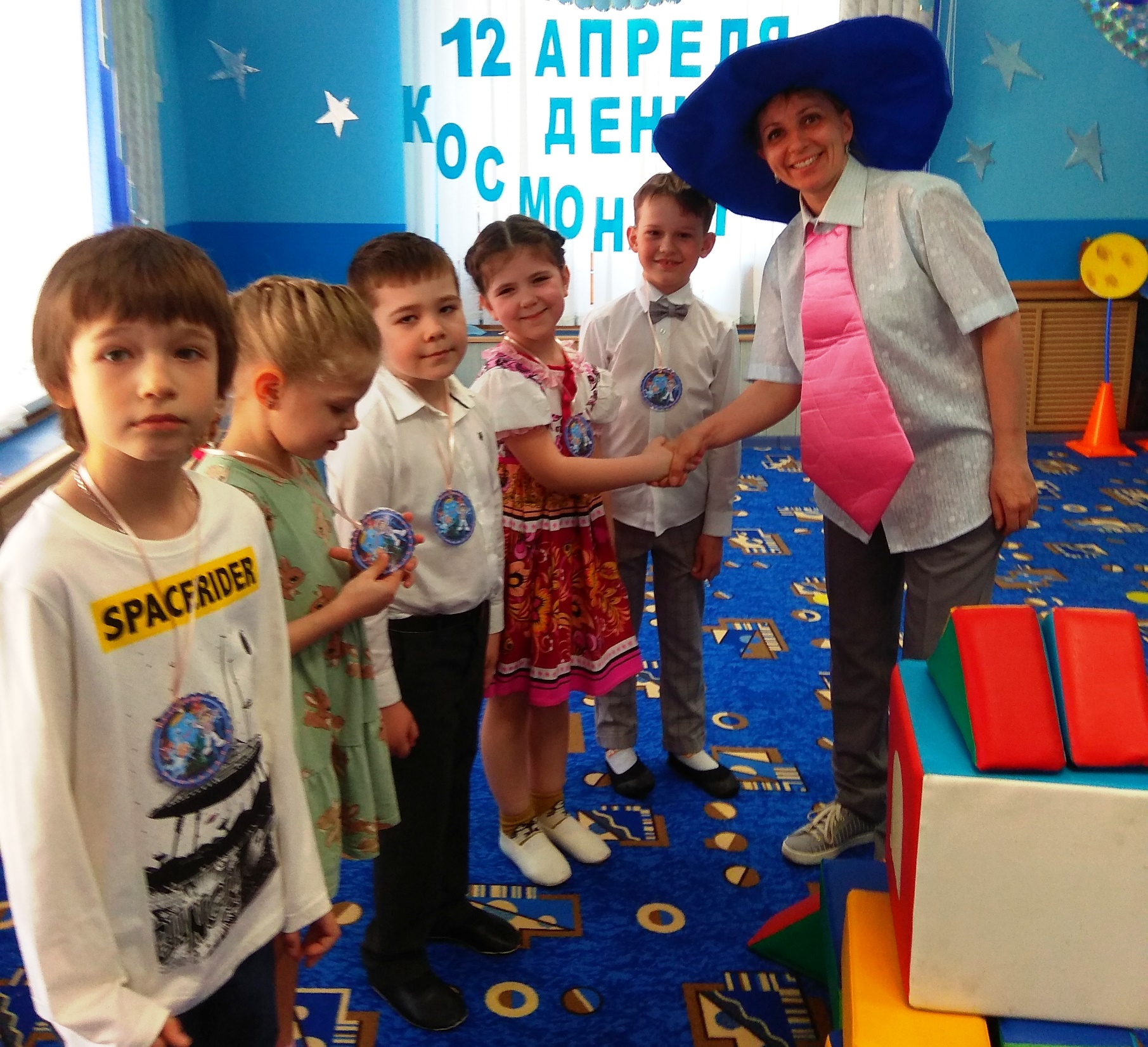 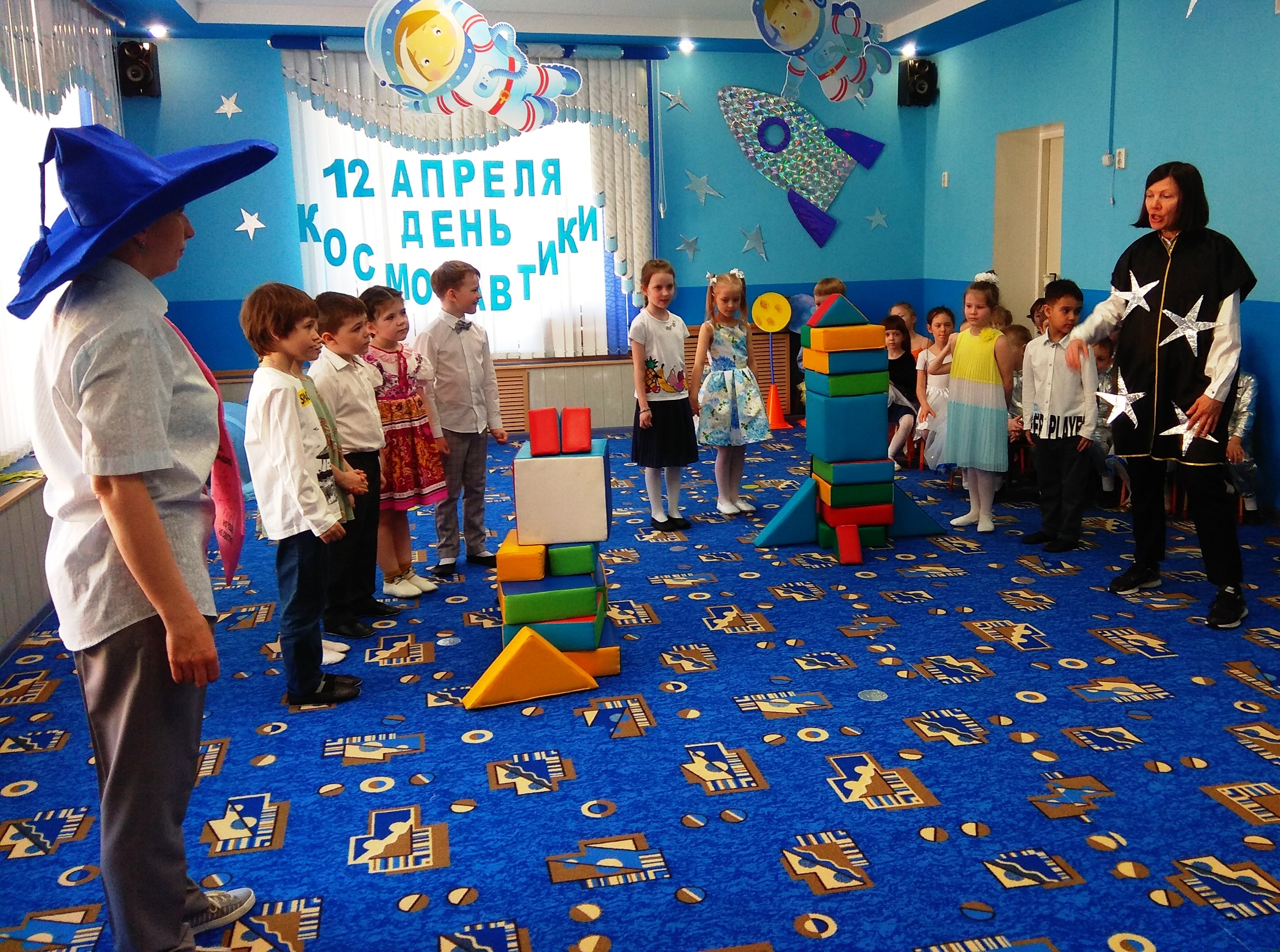 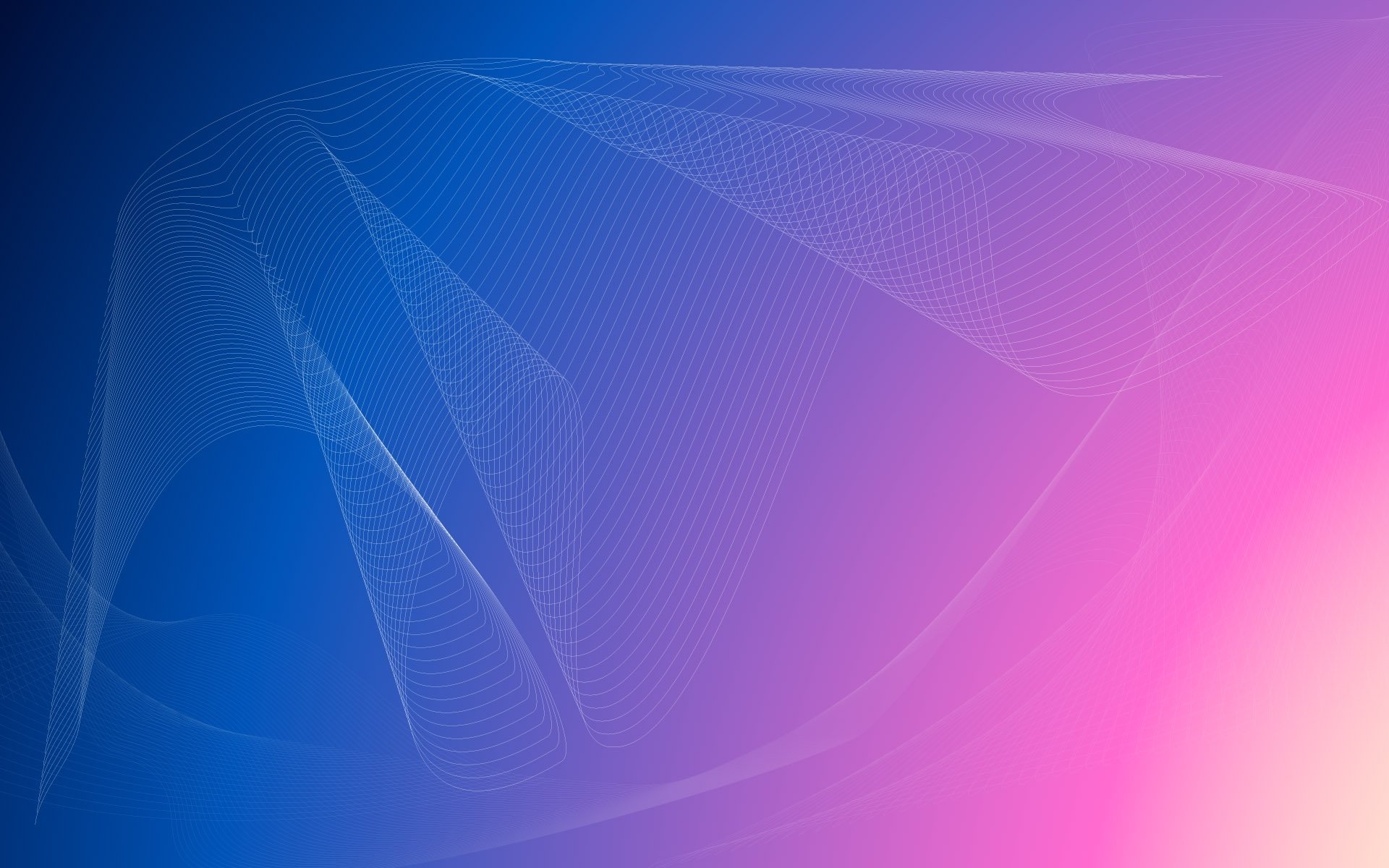 И снова испытания для команды космонавтов: По местам! Приготовились! Раз! Два! Три! Лети!
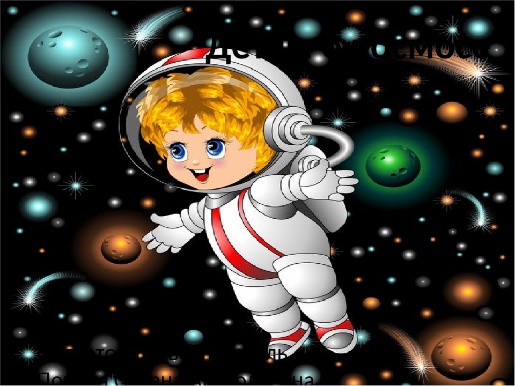 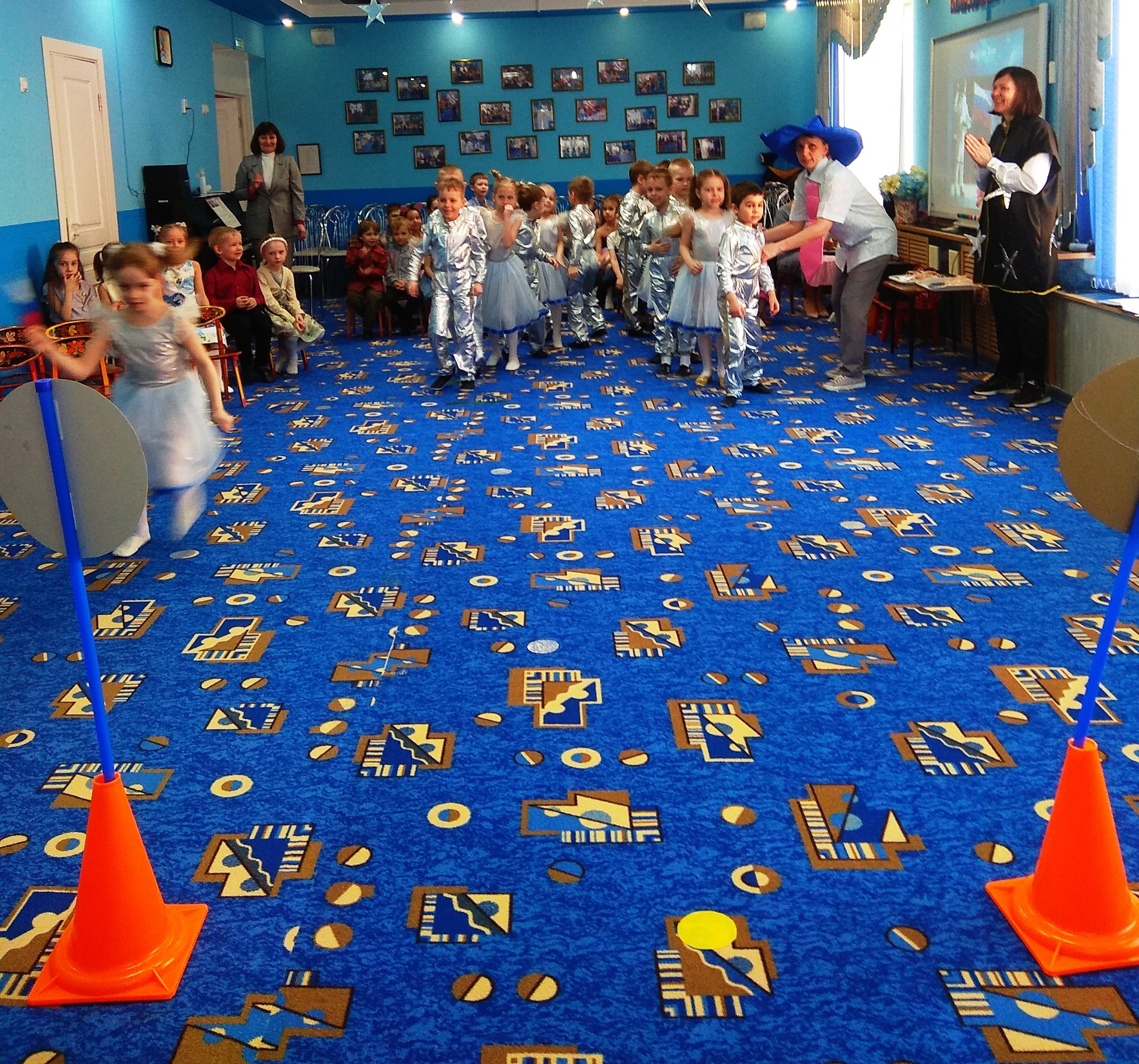 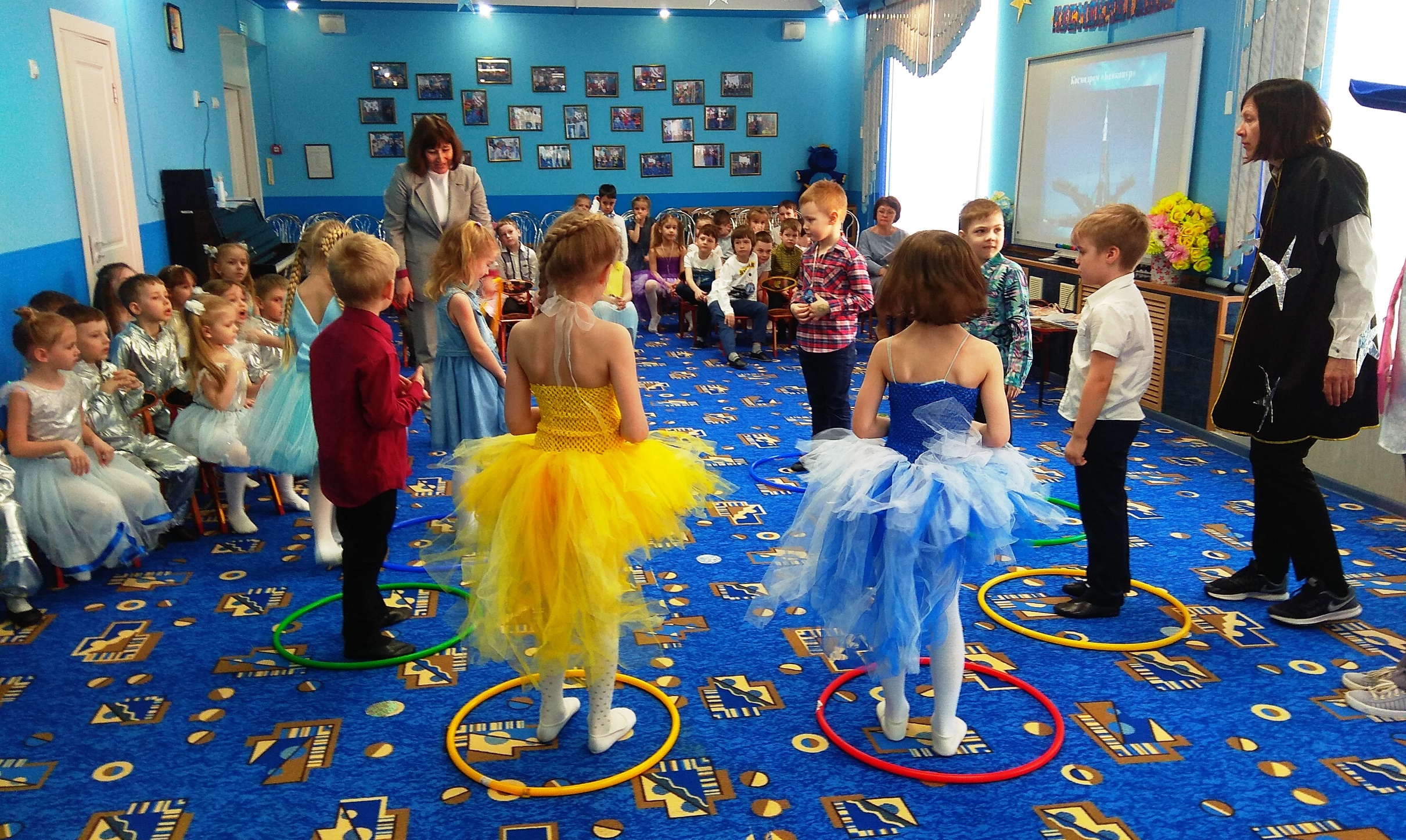 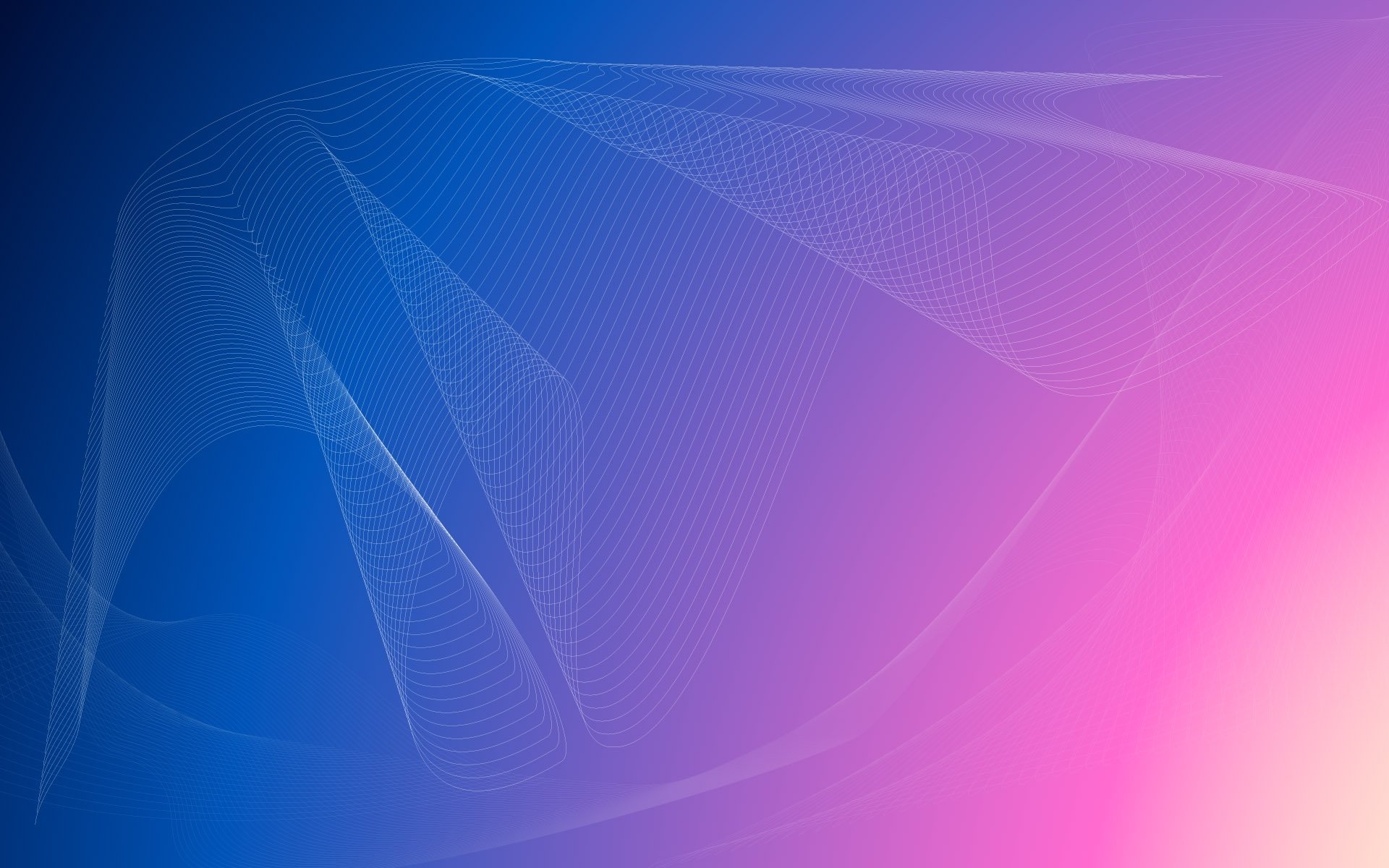 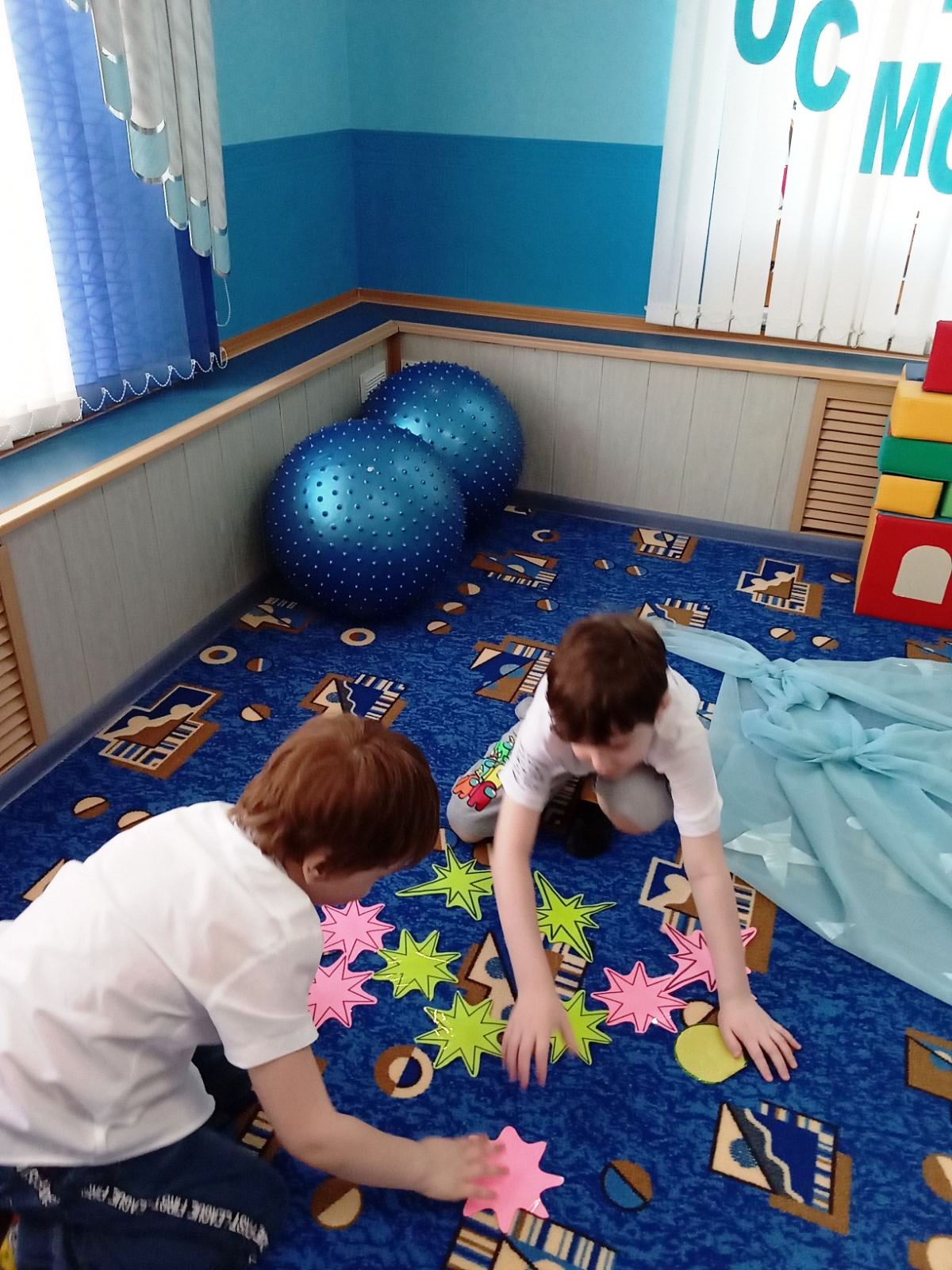 В космосе так здорово!

Звёзды и планеты
В чёрной невесомости
Медленно плывут!
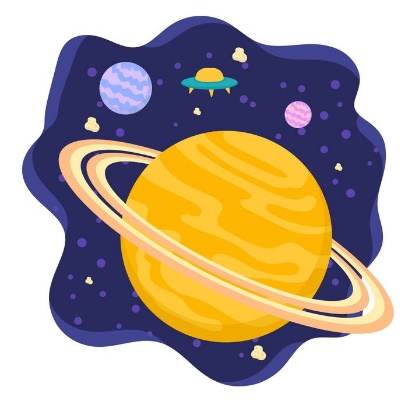 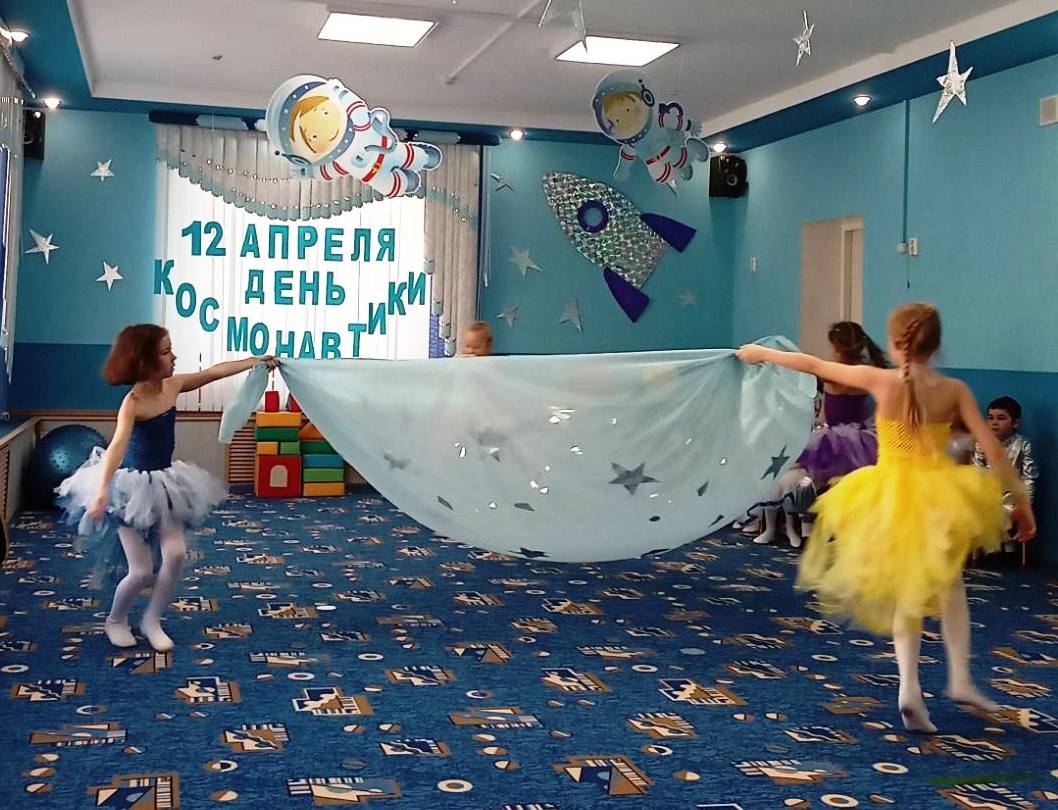 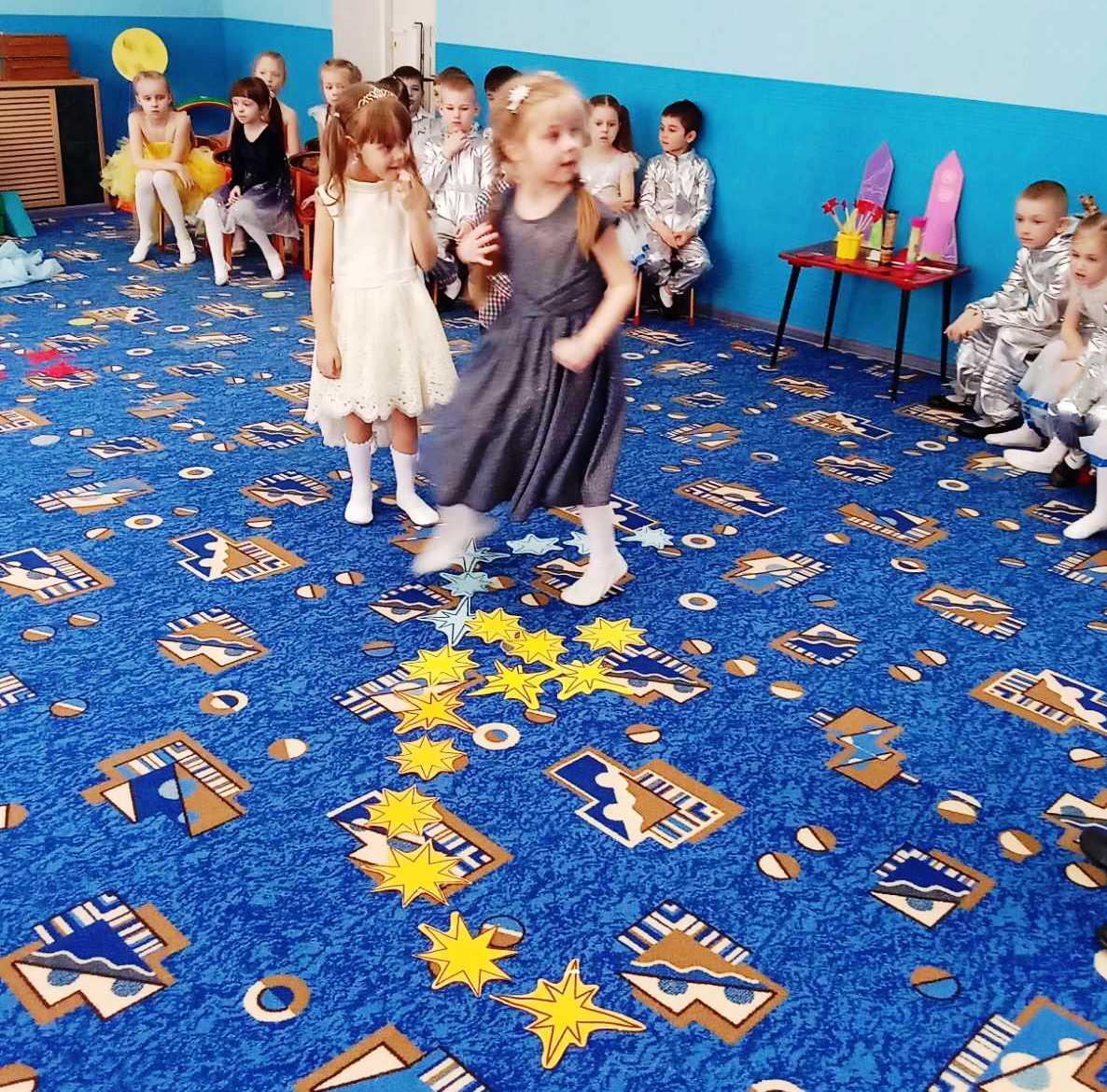 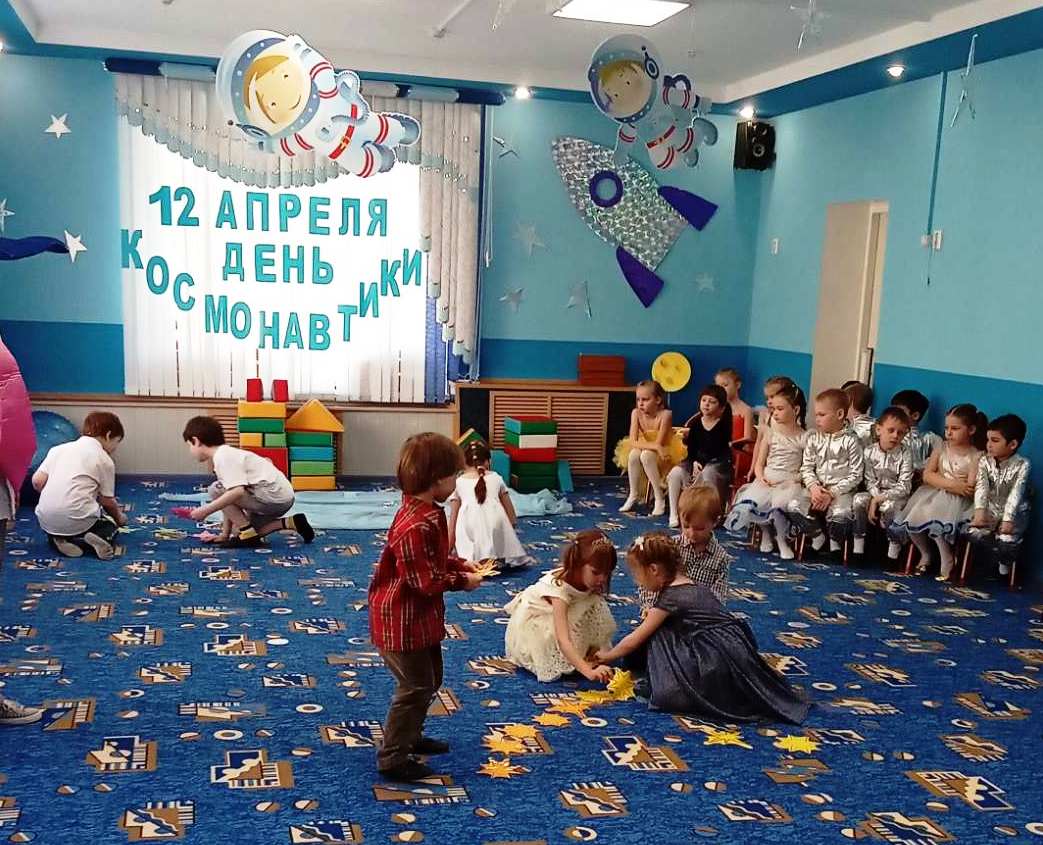 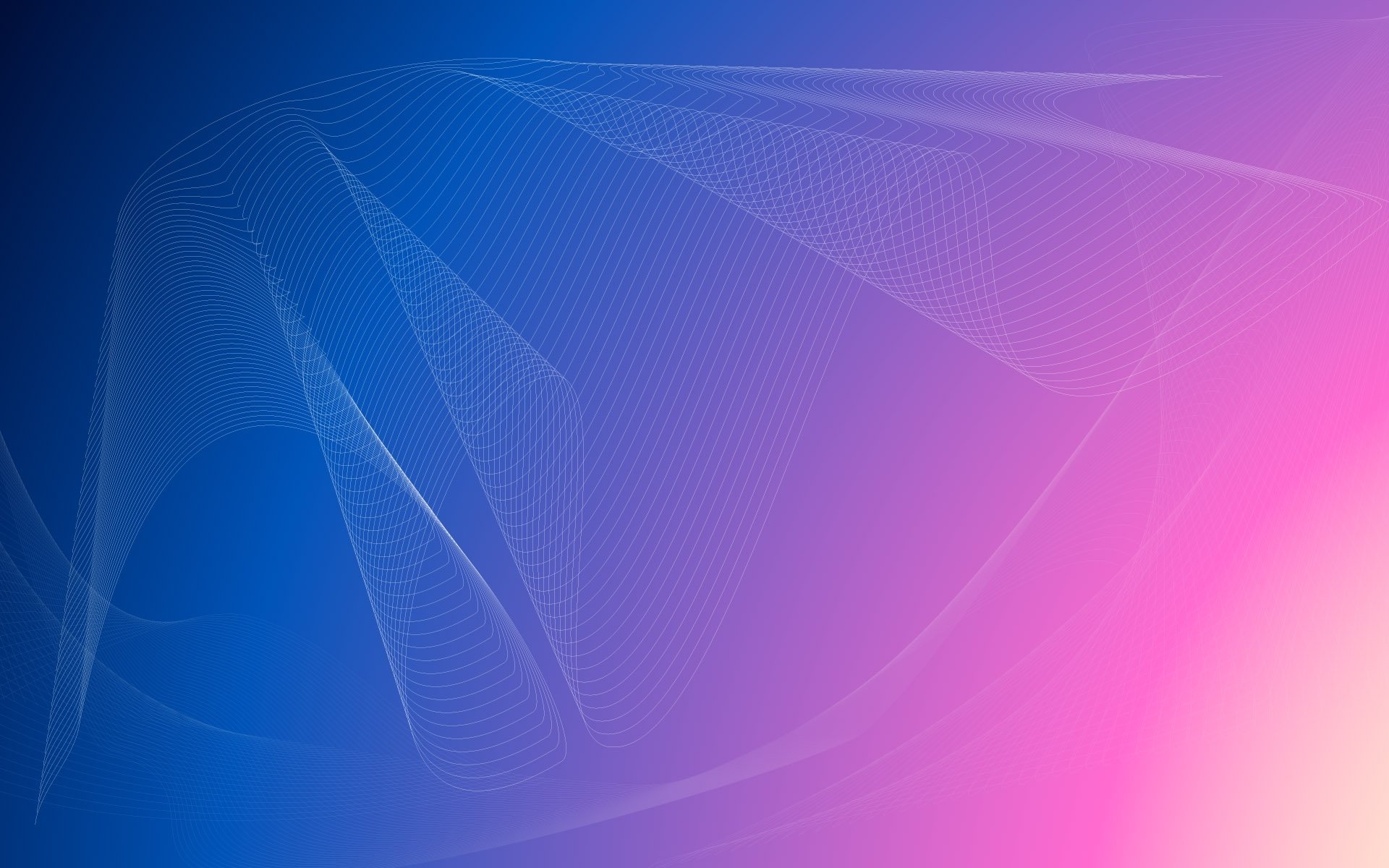 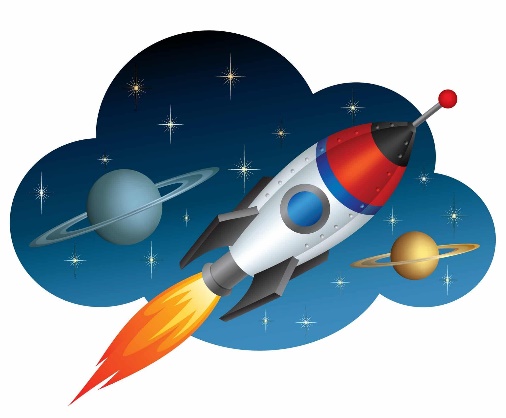 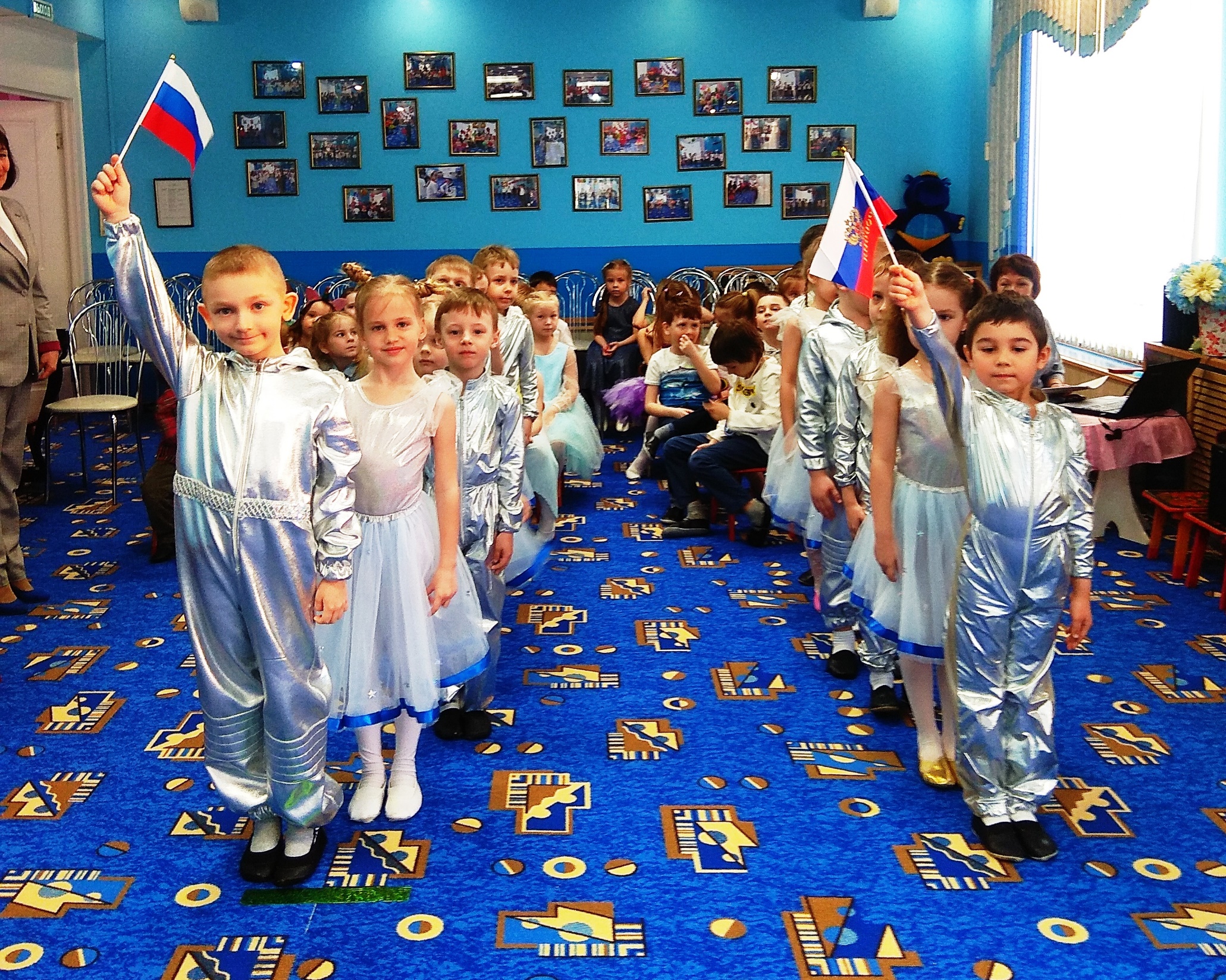 Космонавт команды Восход:Настанет день, когда мы подрастем,Ракеты в космос смело поведем…Космонавт команды Заря:Отважными и стойкими ребята быть готовы,Мы будем космонавтами, даем вам это слово.
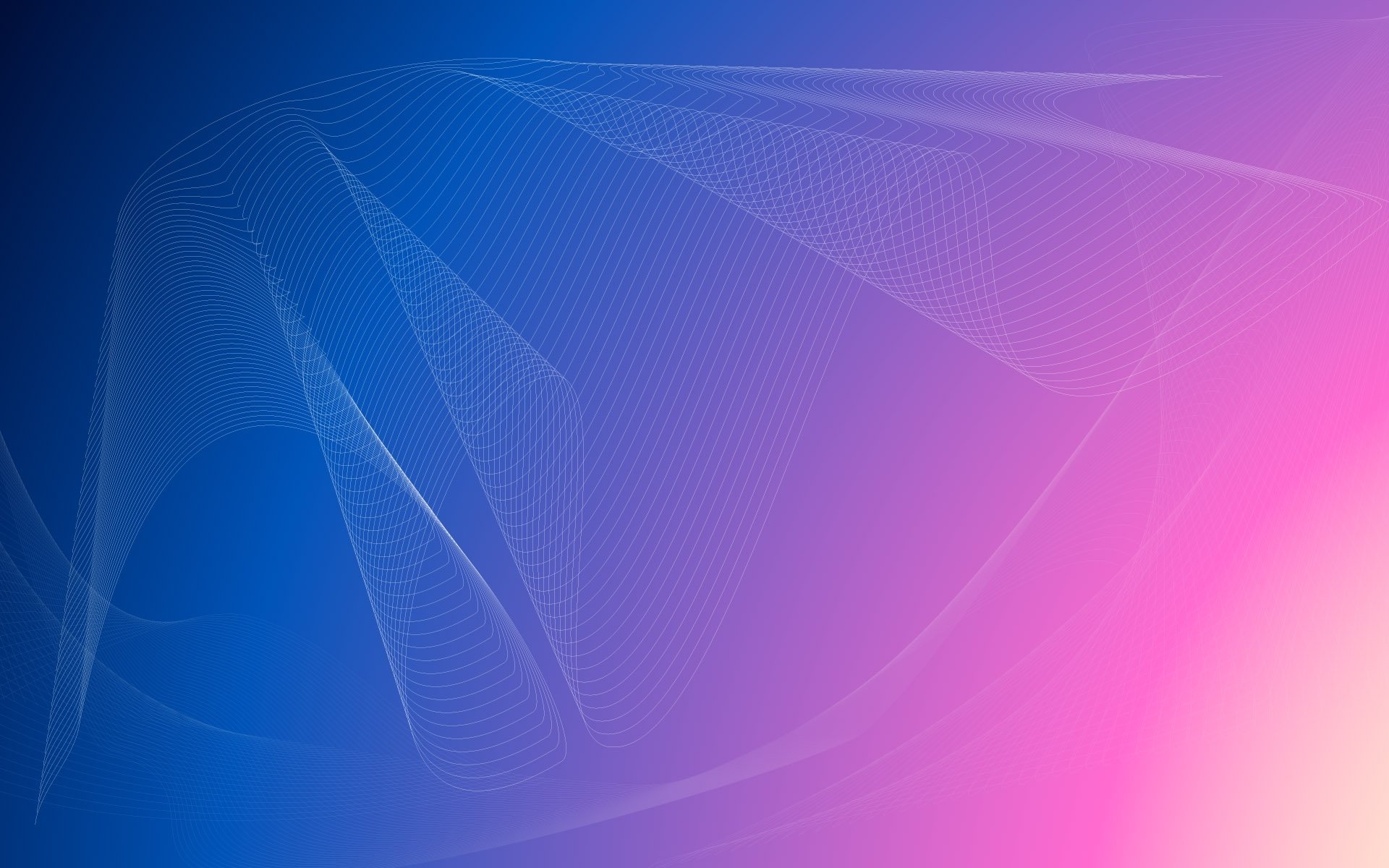 Спасибо
За
внимание